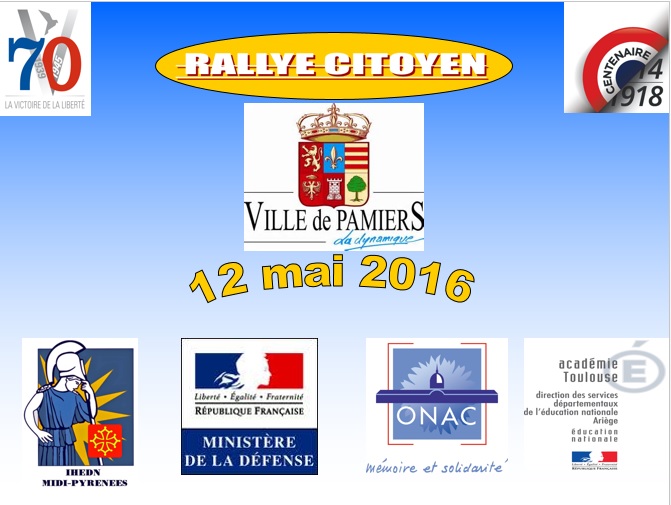 Rallye citoyen
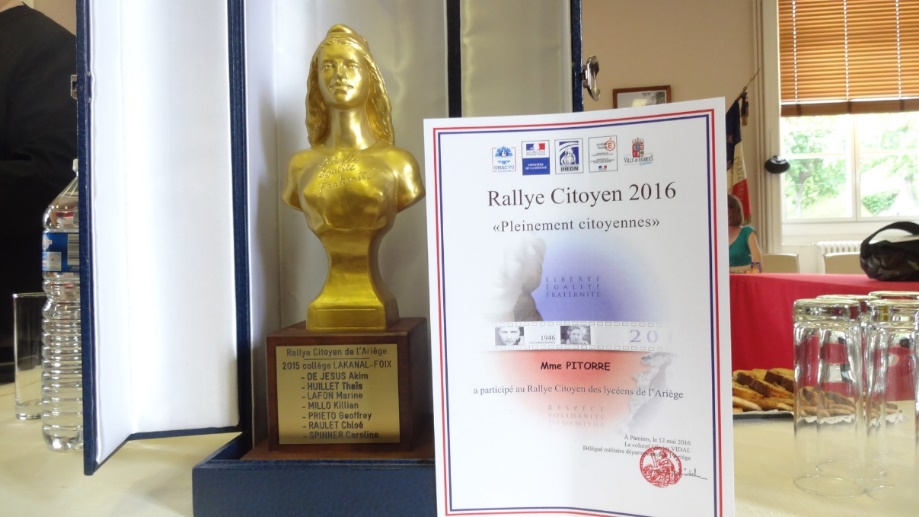 1
Caserne Sarrut
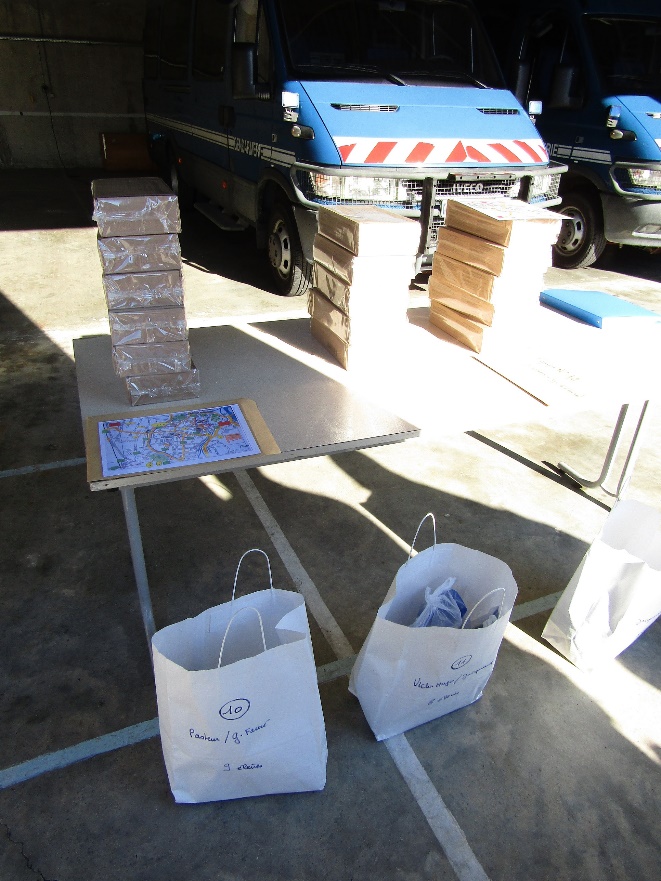 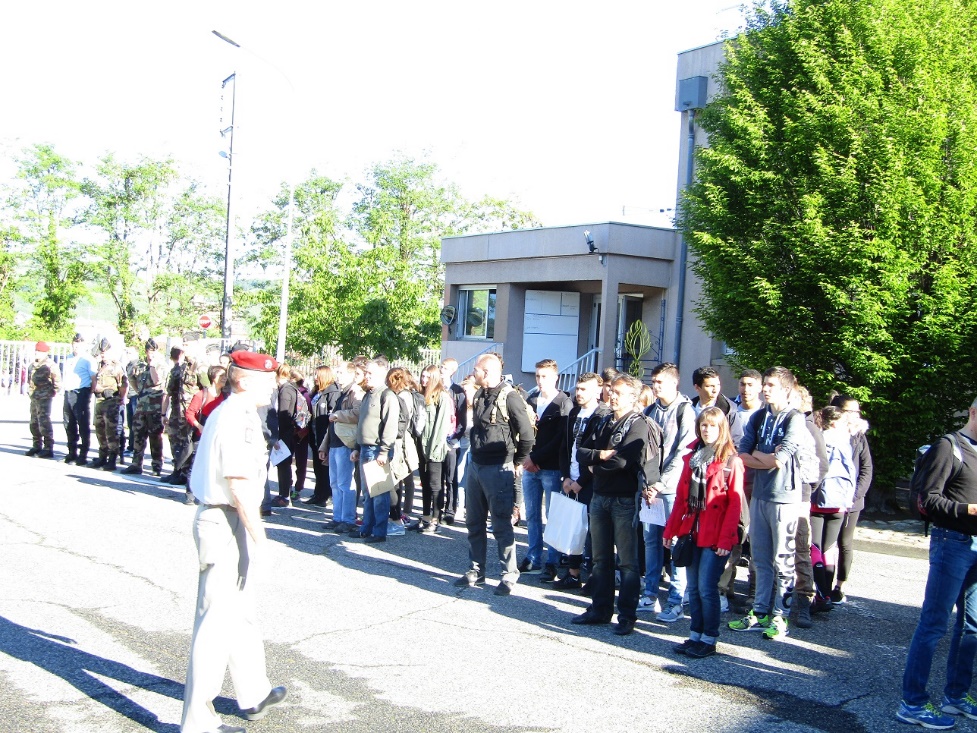 2
Levée des couleurs
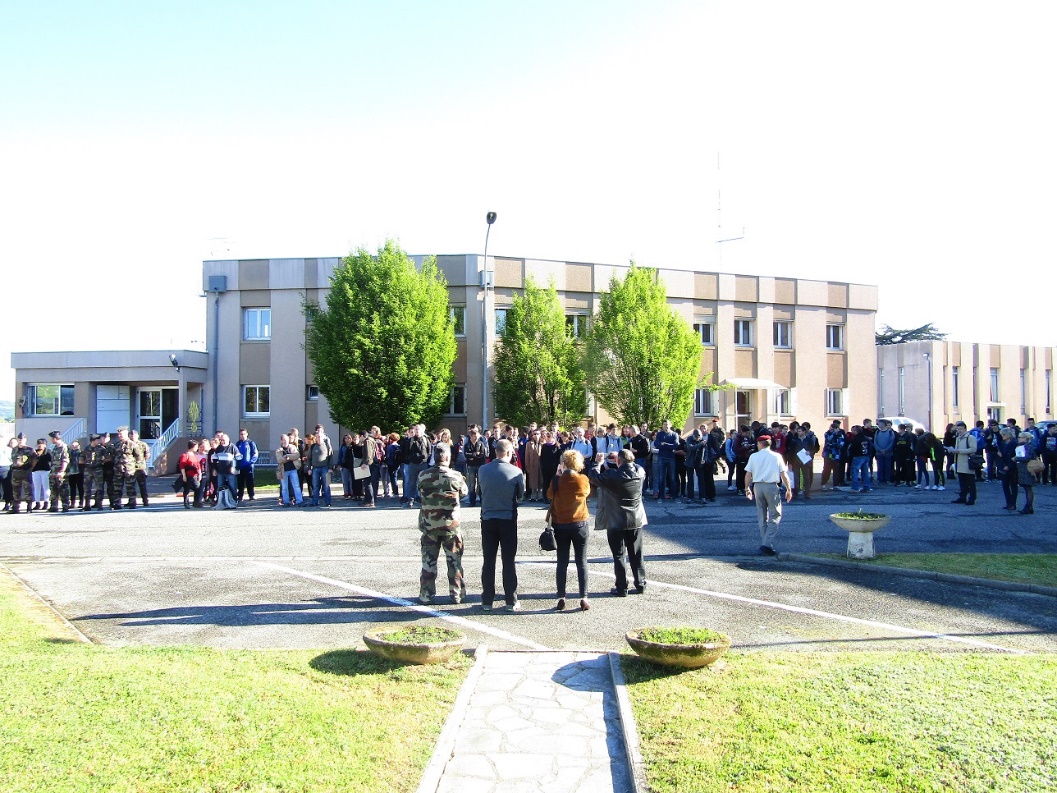 3
Stand de la gendarmerie mobile
Monument aux morts
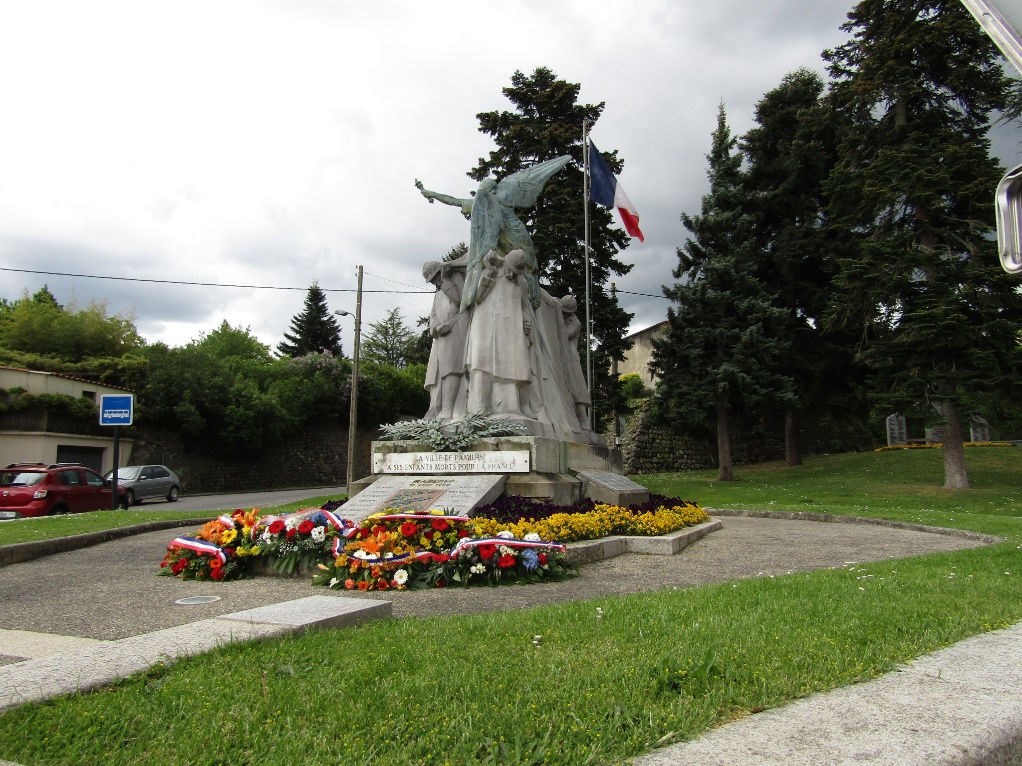 4
Stand de la prévention routière
Stand de la prévention routière
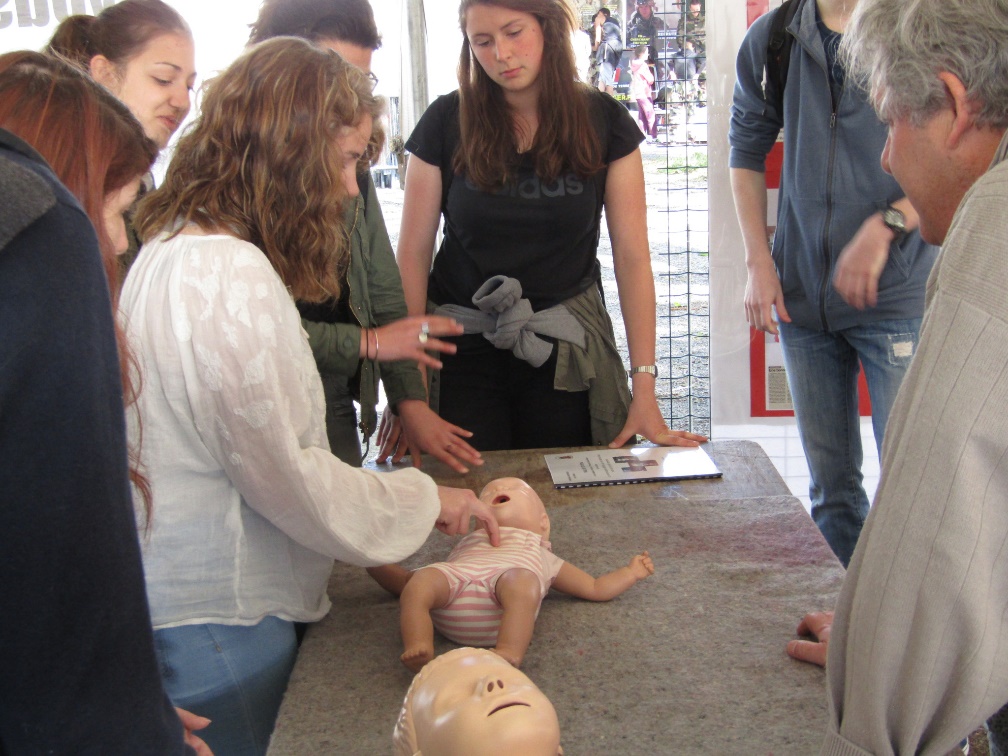 5
Découverte du centre historique
Stand du CIRFA
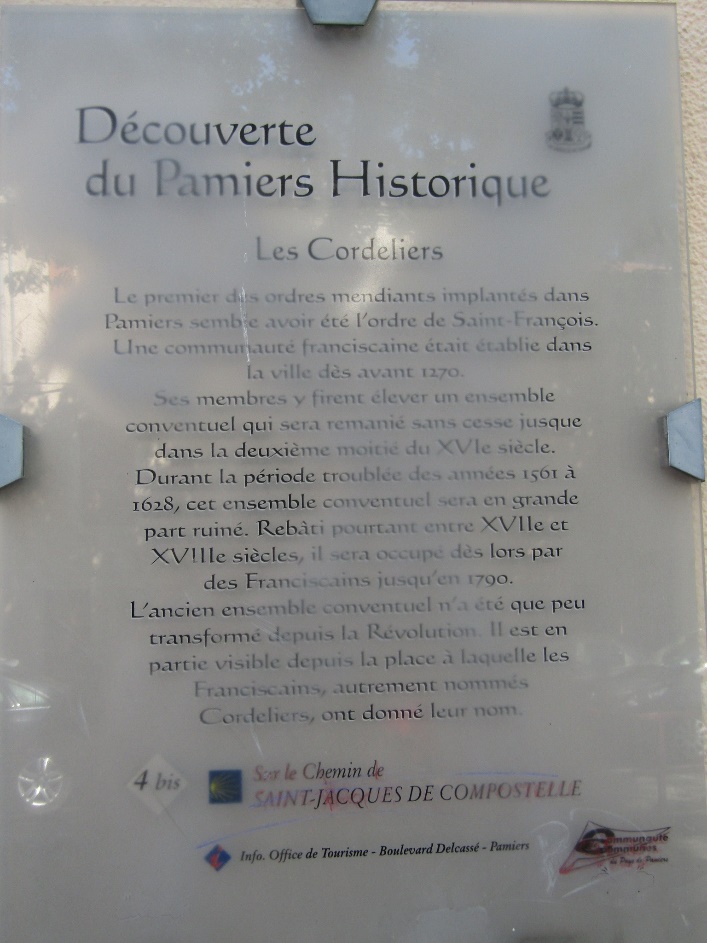 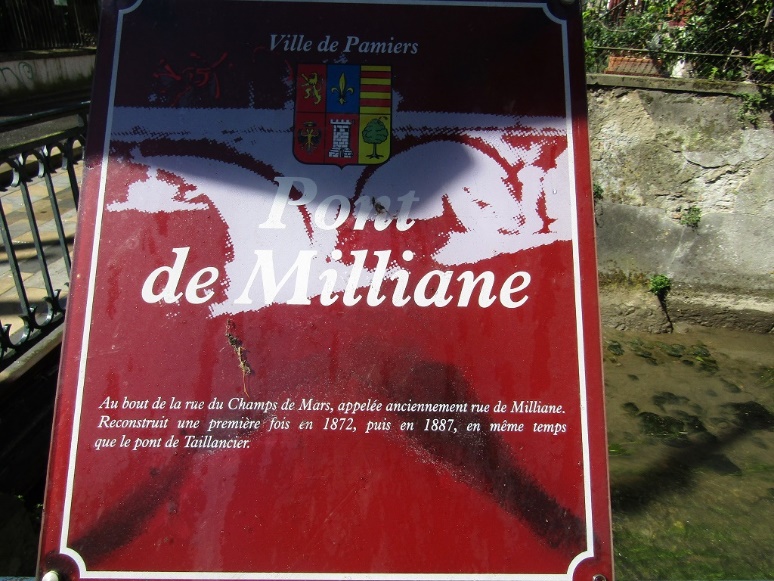 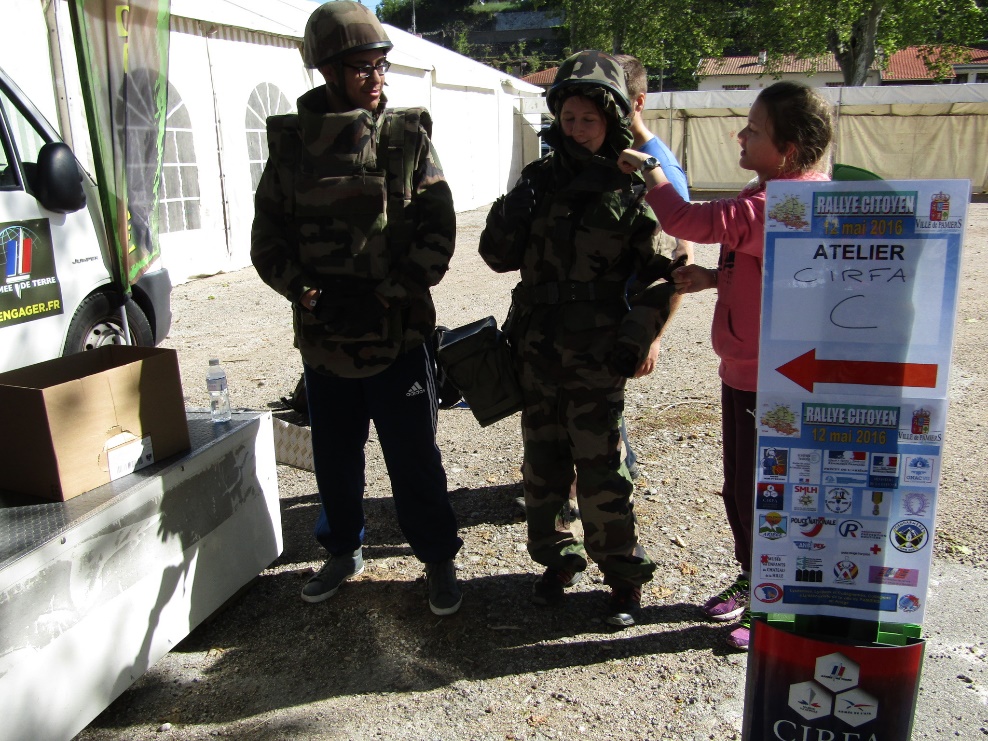 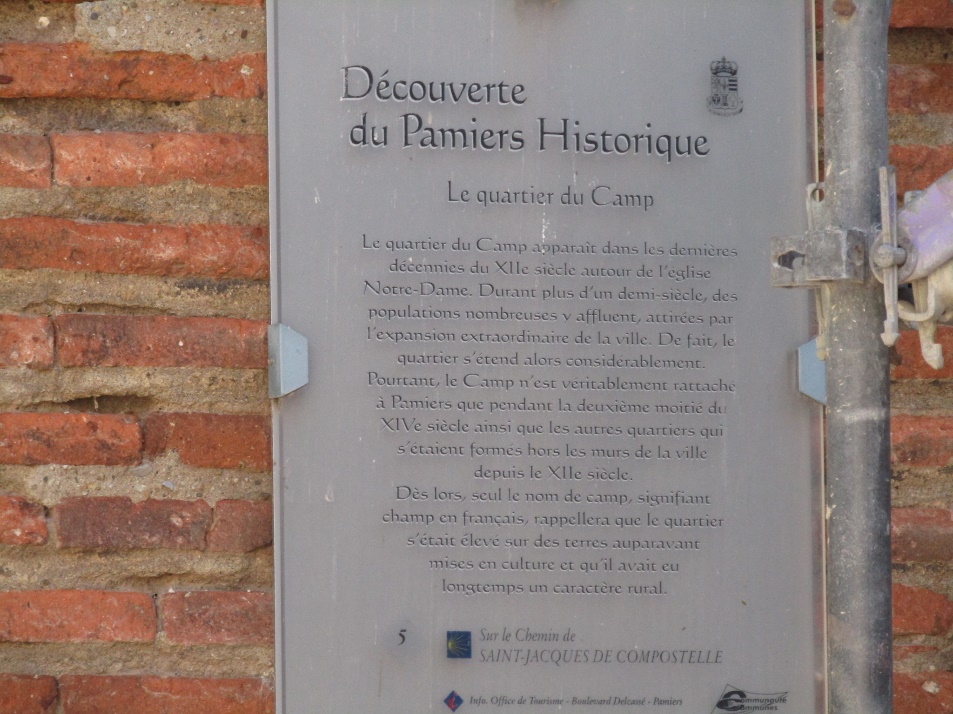 6
Stand du Souvenir français
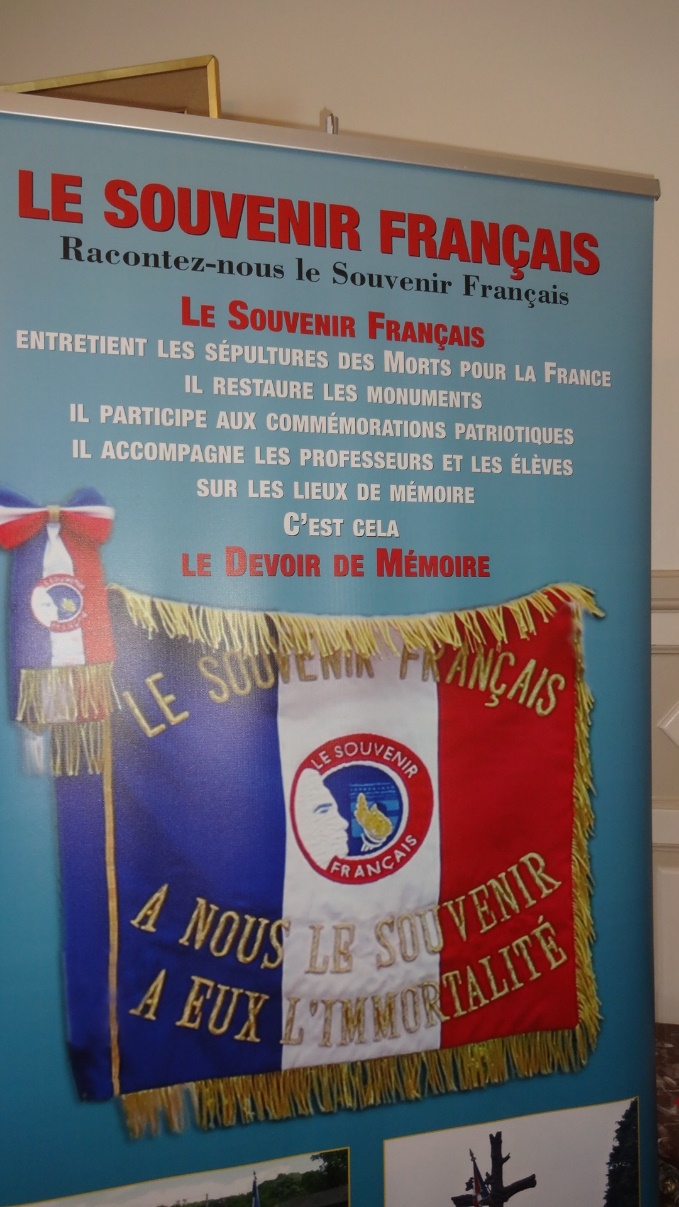 7
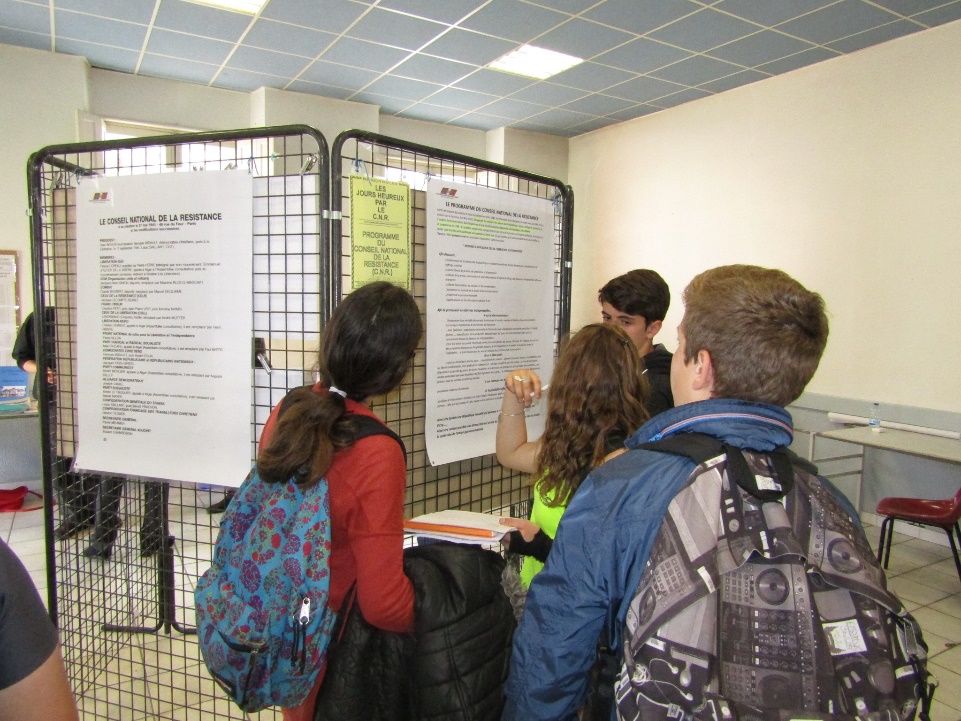 Stand de l’Institut des hautes études de Défense nationale
Stèle commémorative du collège Rambaud
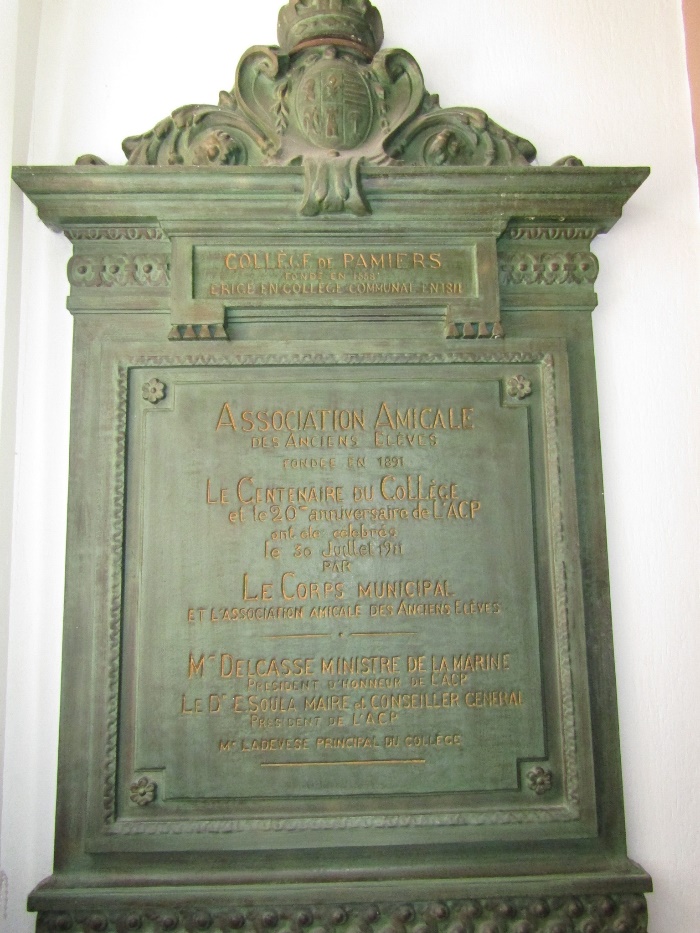 Stand sur le Camp du Vernet
8
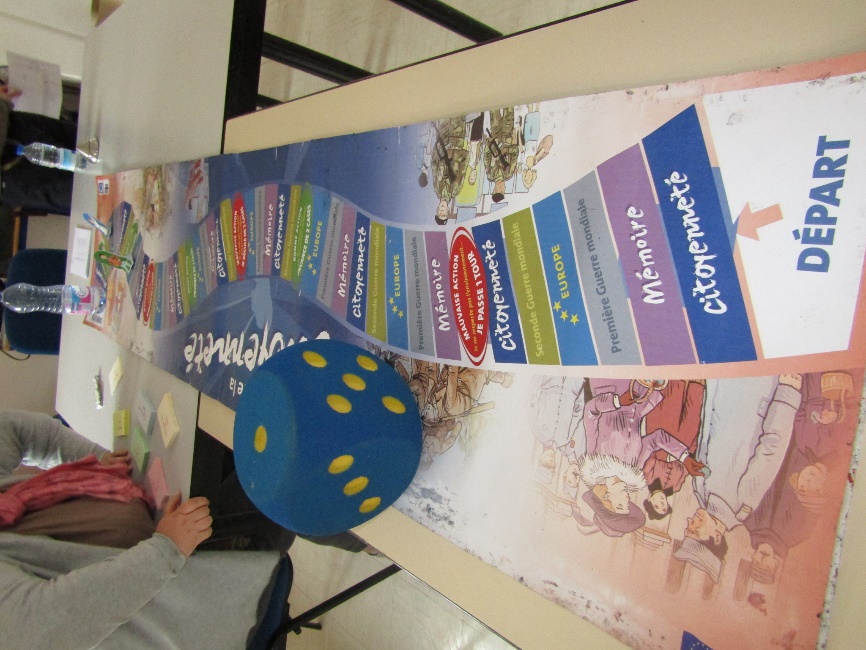 Stand de l’ONAC
Stand de la police
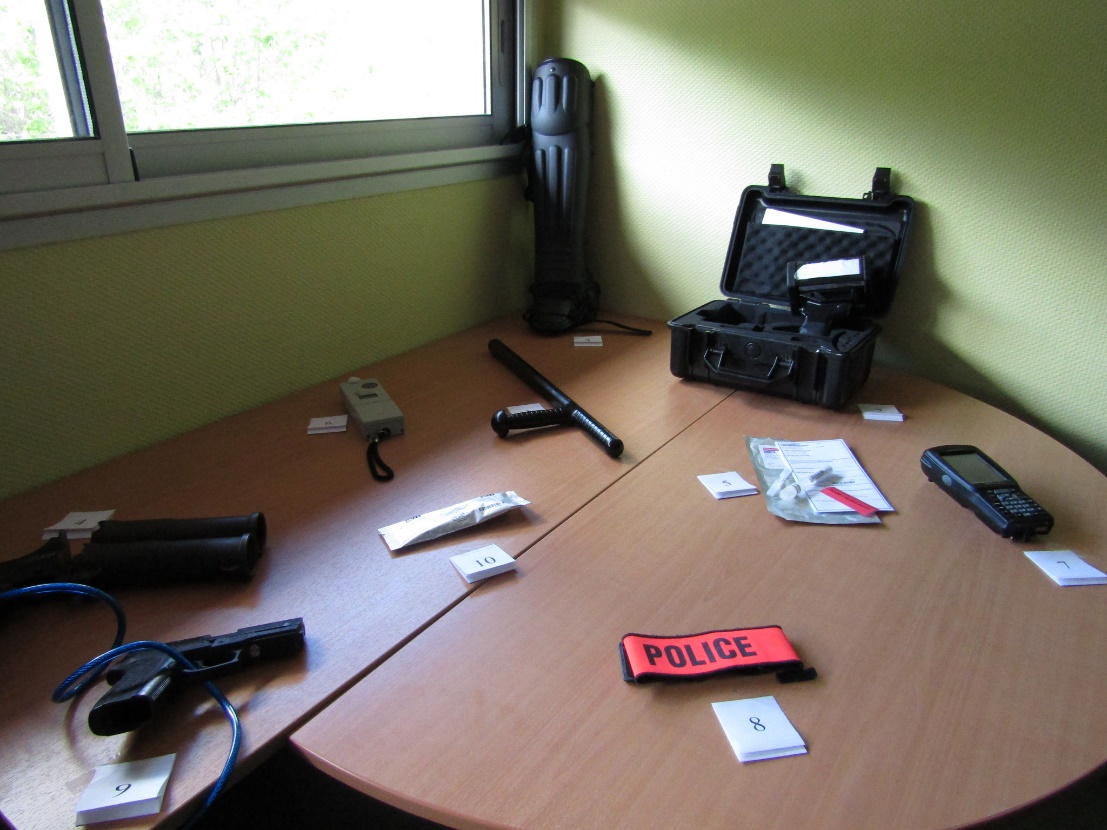 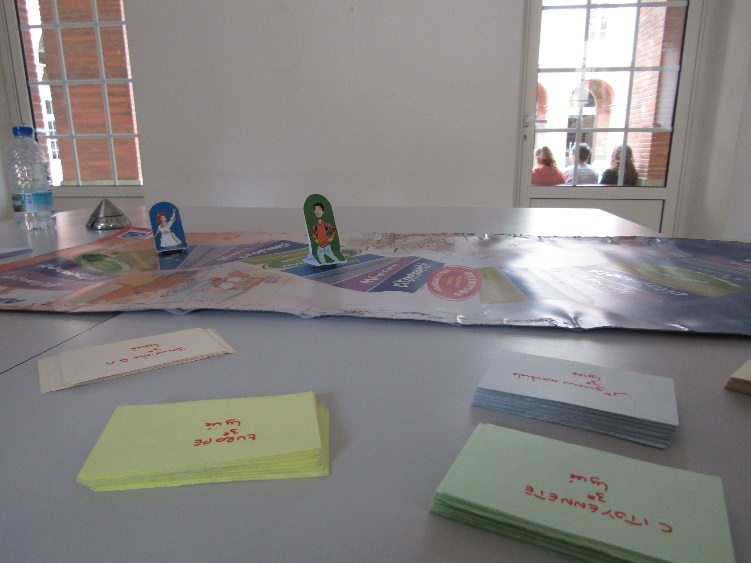 9
Remise des diplômes à la mairie de Pamiers
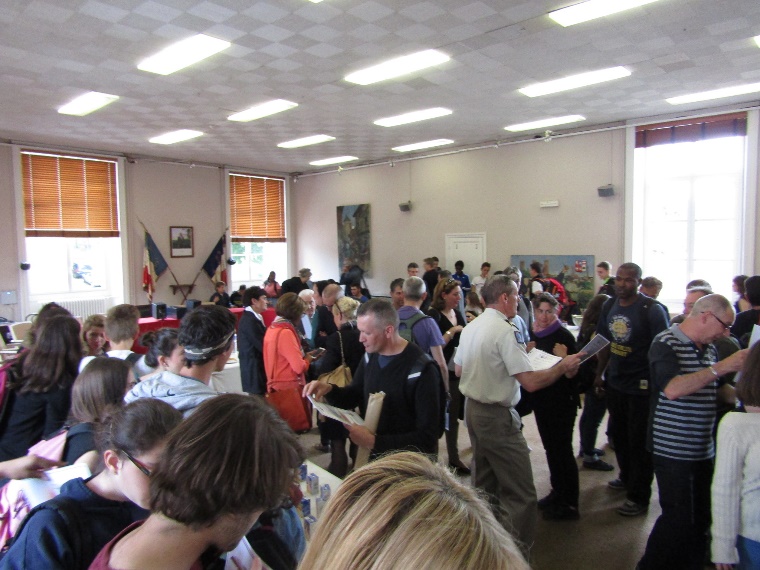 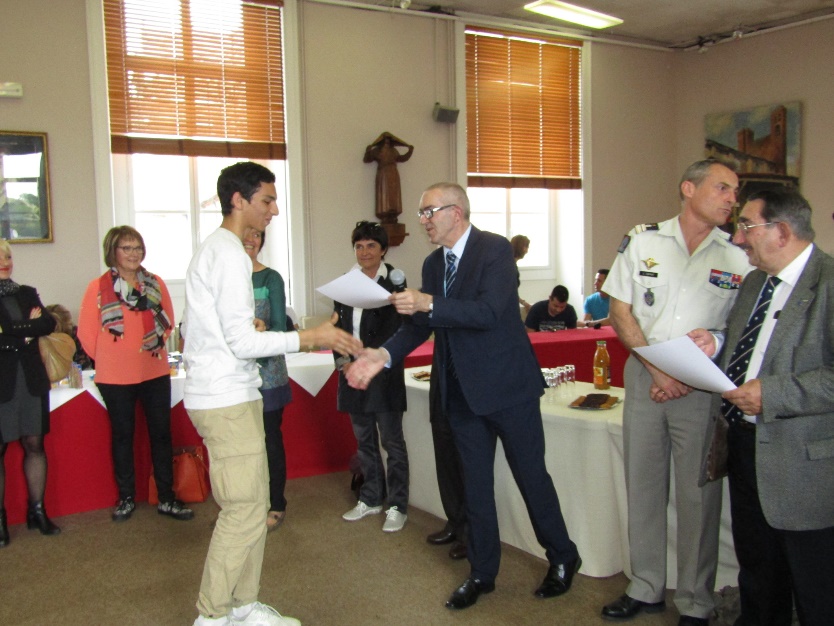 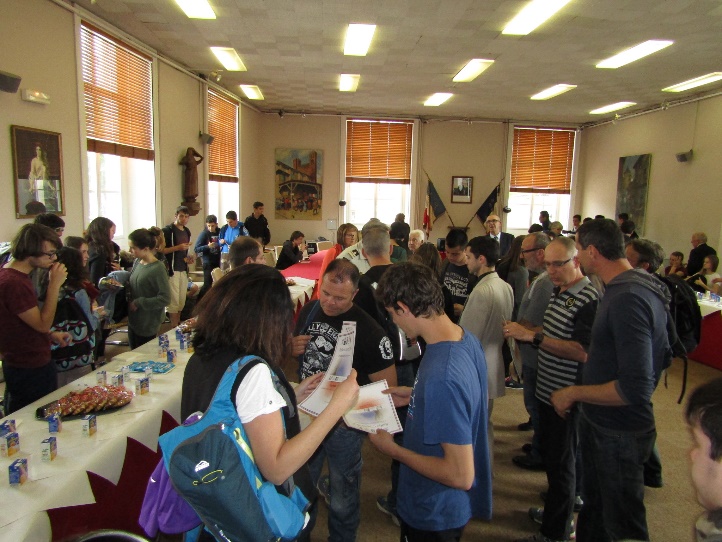 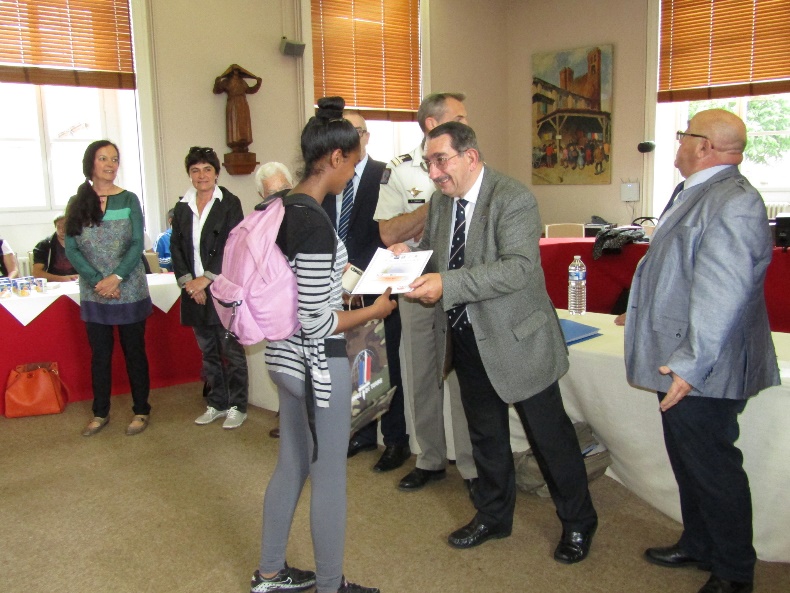 10